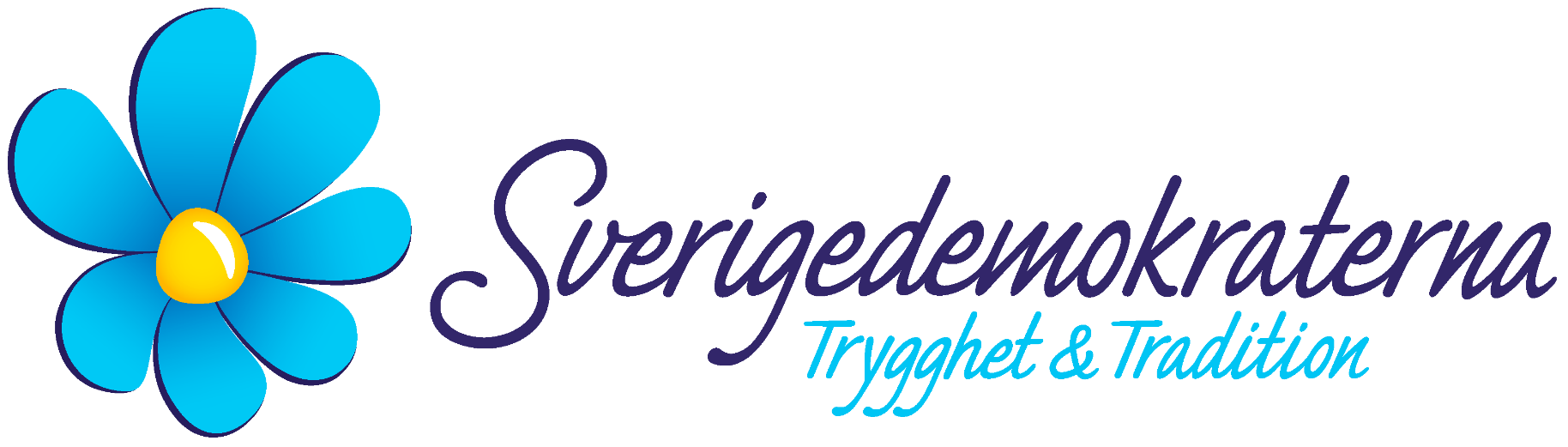 OSCAR SJÖSTEDT, Ekonomisk-politisk talesperson
Välståndsutveckling
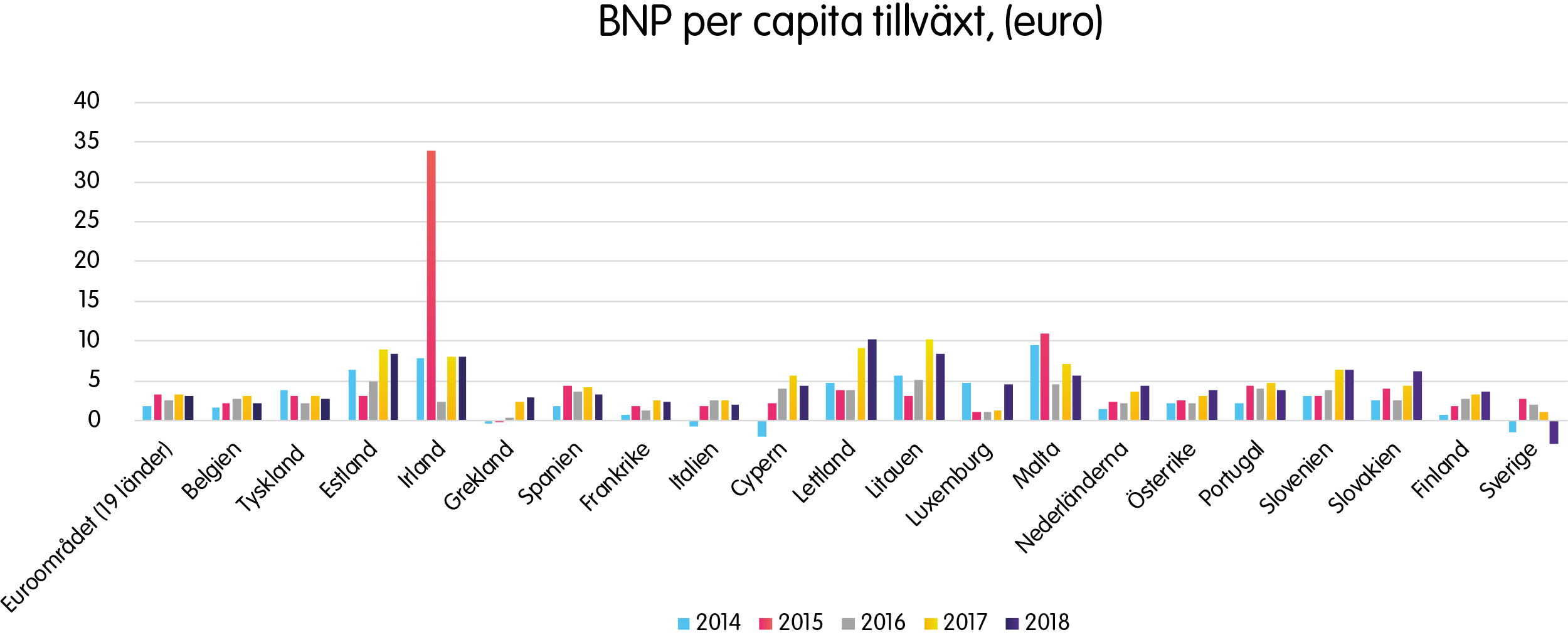 Välståndsutveckling
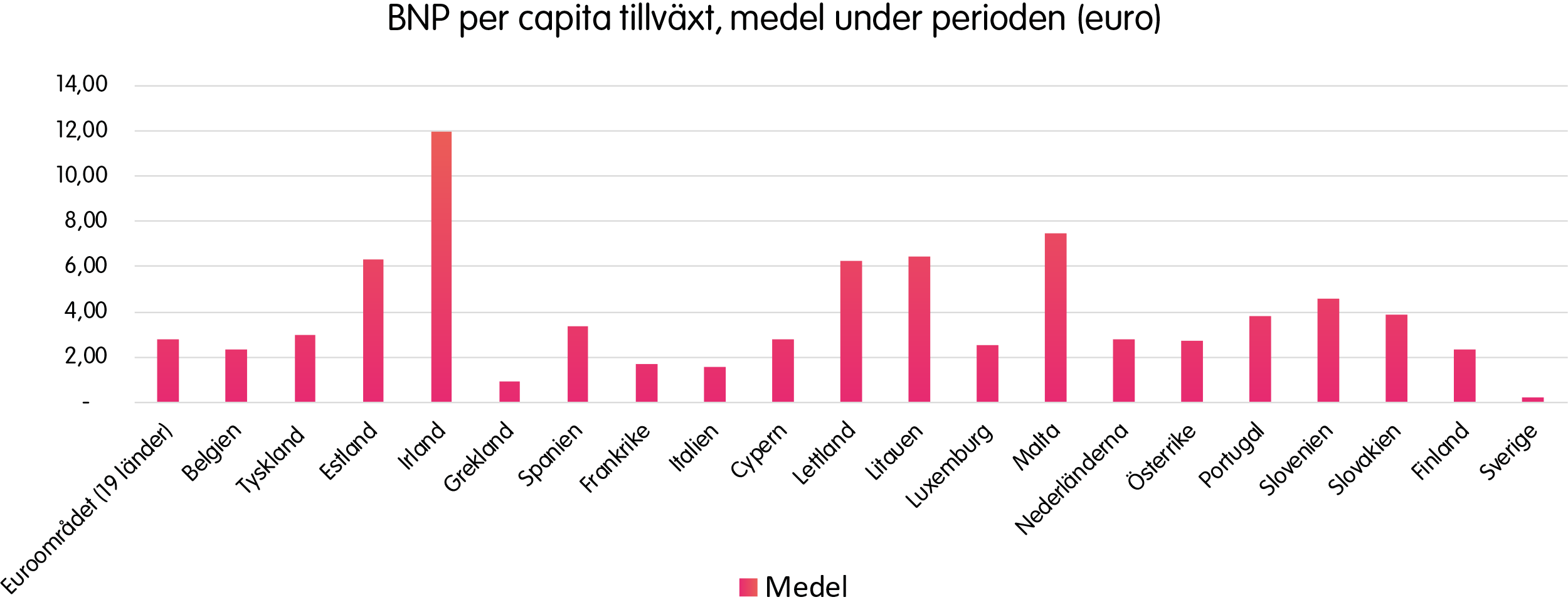 Fördelningsanalys
Diagram 1:Fördelningseffekter av Sverigedemokraternas förslag, procentuell förändring, ekonomisk standard, 2020
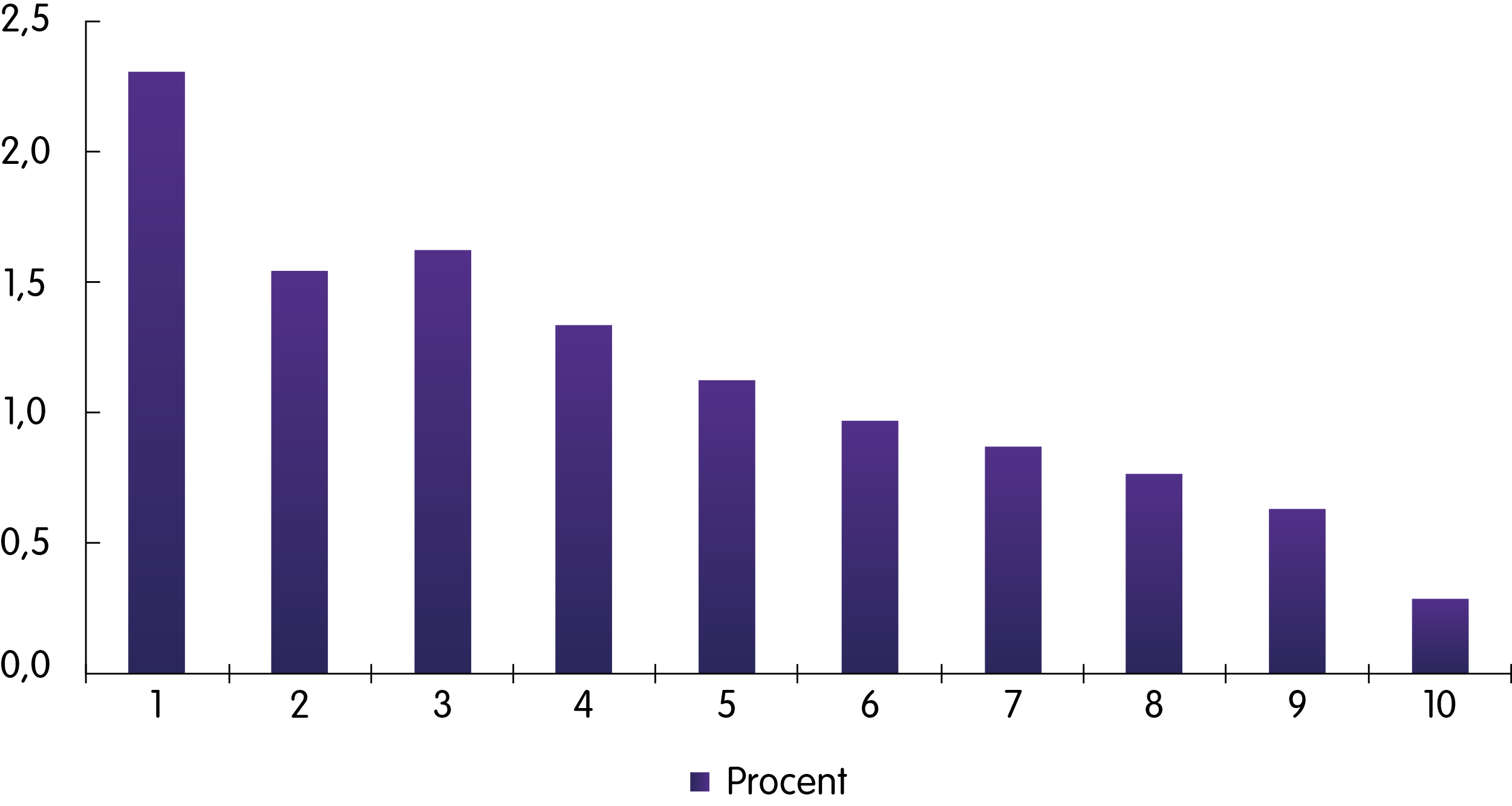 Källa: Superpumpen, STAR 2017, version 3
Fördelningsanalys
Diagram 2: Procentuell förändring av ekonomisk standard per åldersgrupp , 2020
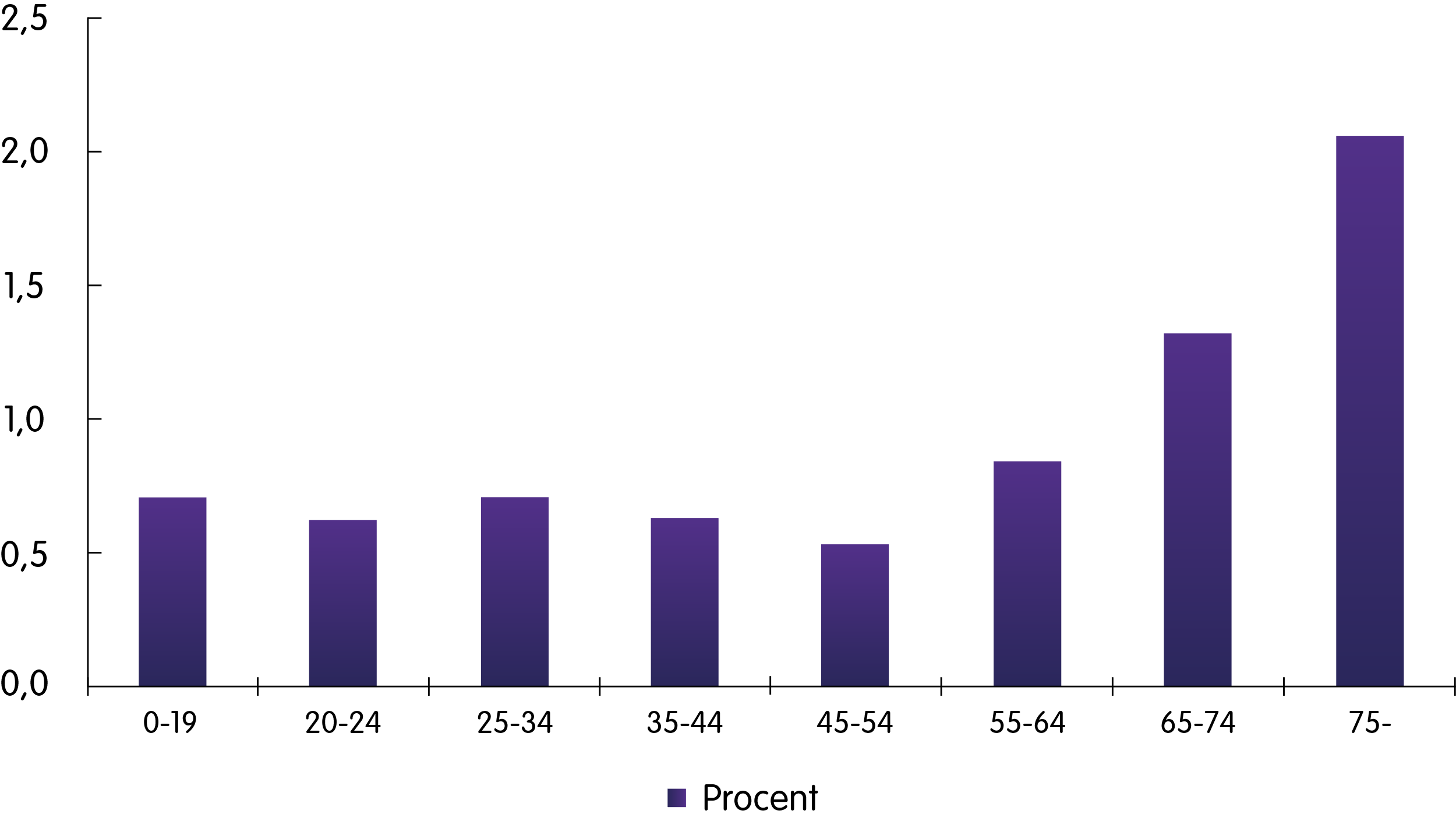 Källa: Superpumpen, STAR 2017, version 3
Fördelningsanalys
Diagram 3:Procentuell förändring av individuell disponibel inkomst per kön, 2020
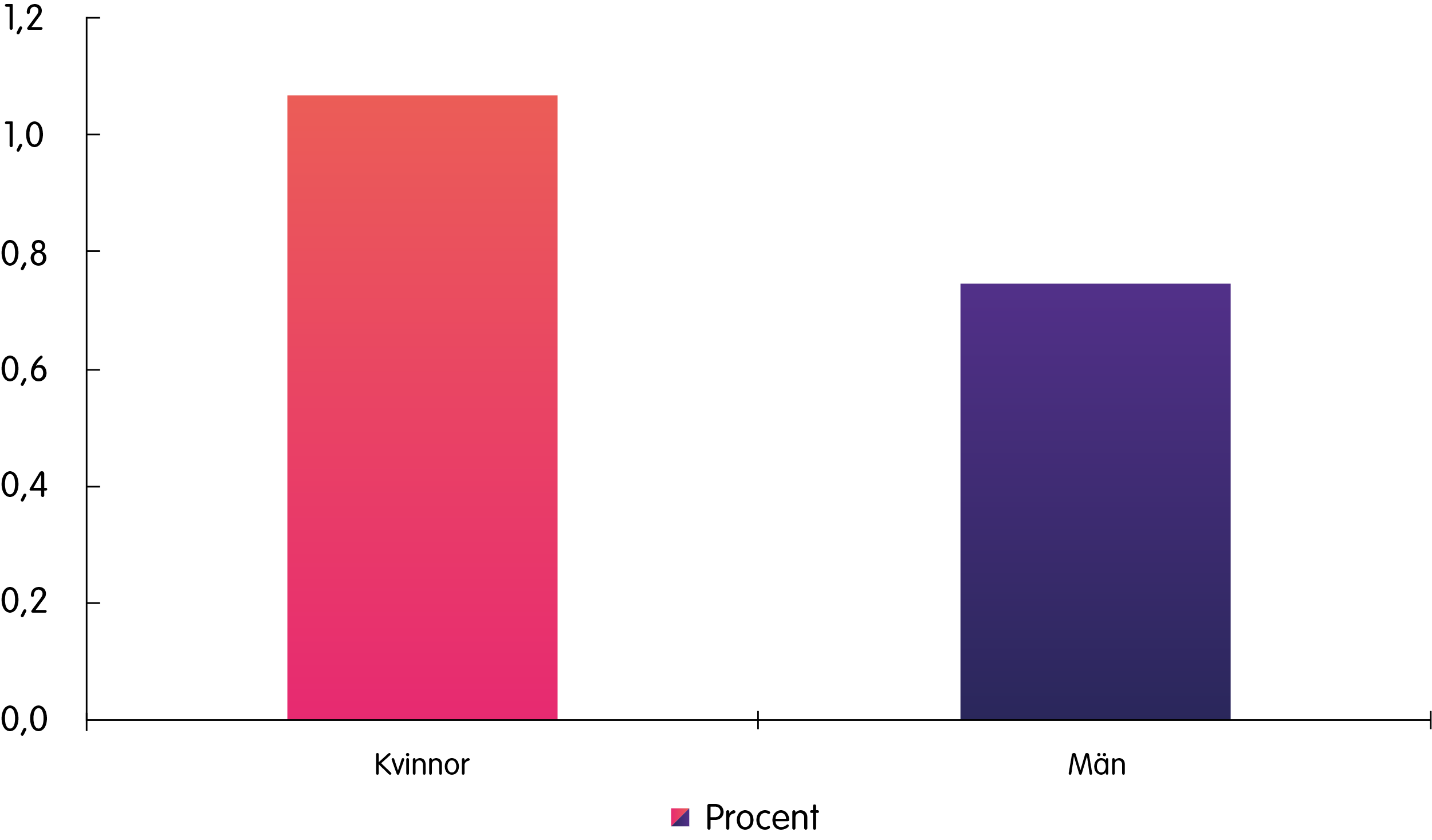 Källa: Superpumpen, STAR 2017, version 3
Prioriteringar
Behov:
Rättsväsende
Kommunal välfärd

Istället:
Friår
Familjevecka
Ingångsavdrag
Värnskatt
Kommunsektorns ekonomi
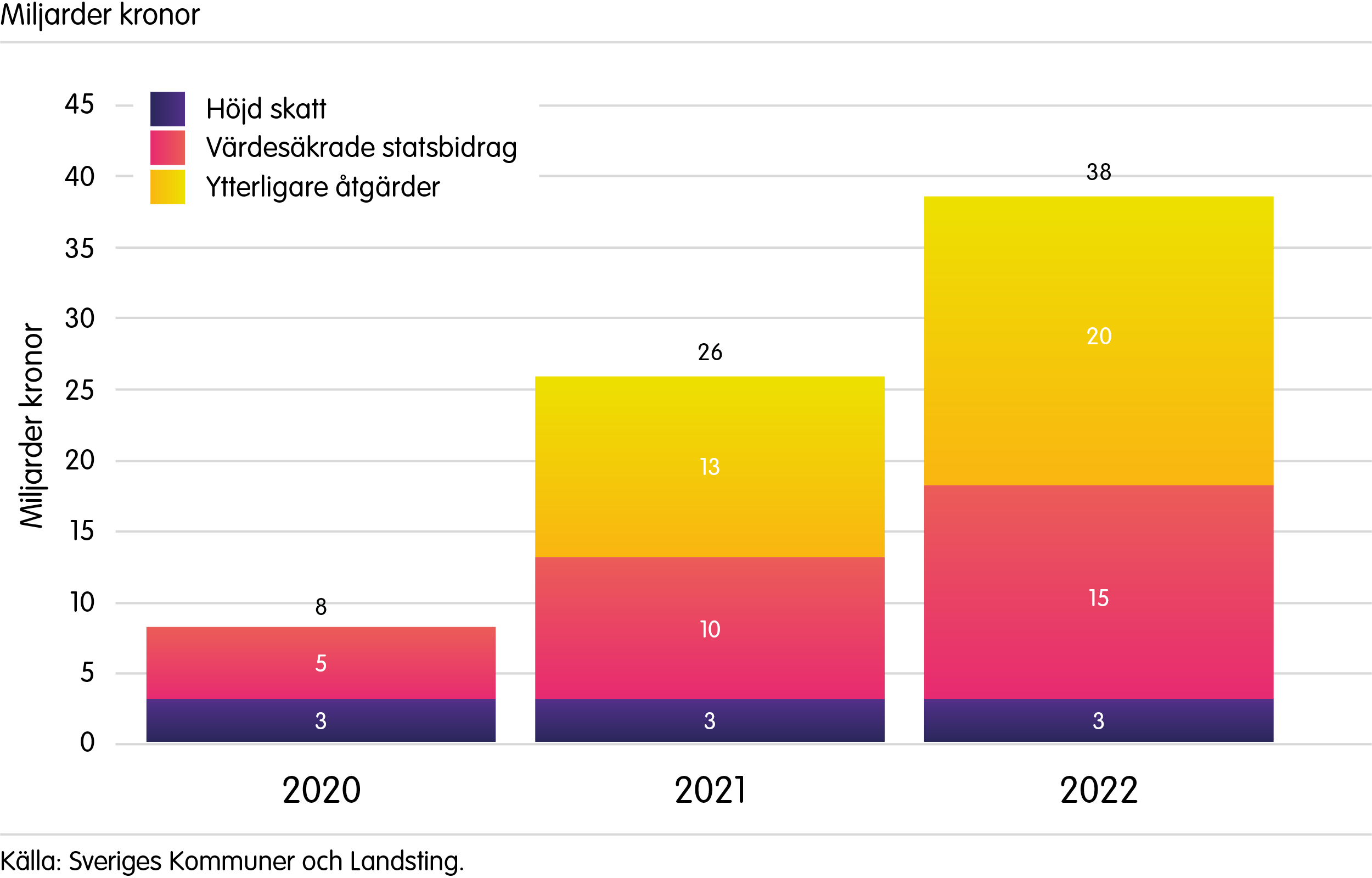 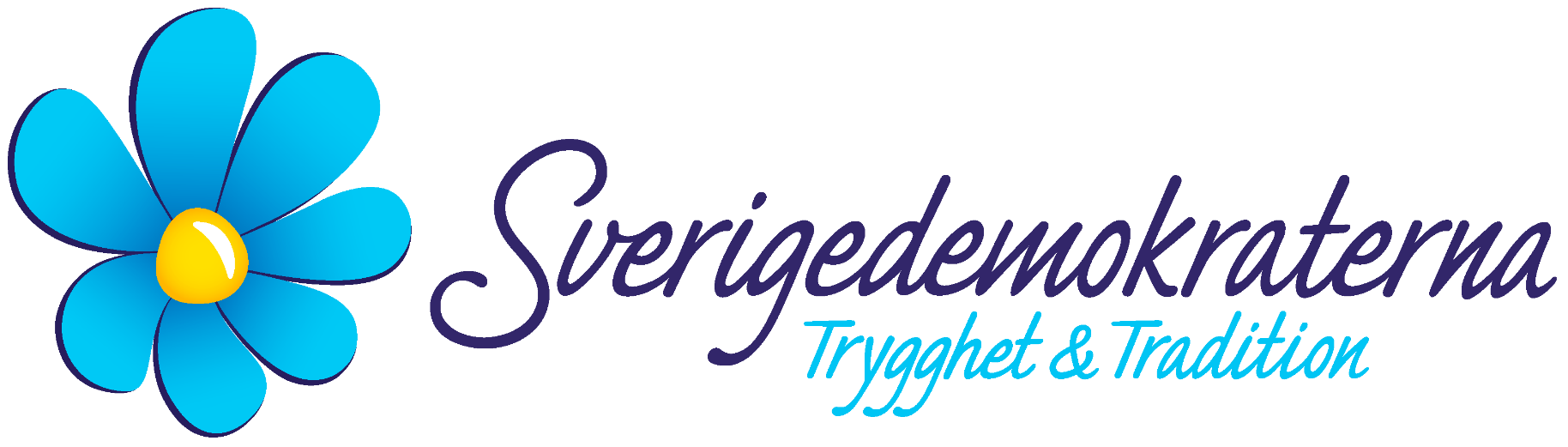